COM101BLecture 5: type conversıons
ASST. Prof. Dr. Hacer Yalım Keleş
Reference: “Programming in ANSI C”, Kumar & Agrawal, West Publishing Co., 1992
type conversıons
An expression may contain variables and constants of different types.
We will discuss how such expressions are evaluated
Reference: “Programming in ANSI C”, Kumar & Agrawal, West Publishing Co., 1992
automatıc type conversıons
ANSI C performs all arithmetic operations with just six data types:
int, unsigned int, long int, float, double, long double

Any operand of the type char or short is implicitly converted to int before the operation
Conversions of char and short to int are called automatic unary conversions.
Reference: “Programming in ANSI C”, Kumar & Agrawal, West Publishing Co., 1992
automatıc BINARY type conversıons
ABT is applied to both operands
Carried out after automatic unary conversions
In general:
if a binary operator has operands of different types, the «lower» type is promoted tp the «higher» type before the operation proceeds. The result is of the «higher» type.
The sequence of ops:
	char/short > int > long > float > double > long double
Reference: “Programming in ANSI C”, Kumar & Agrawal, West Publishing Co., 1992
Example
Expr: ( c / u – l ) + s * f
c: char; u: unsigned int; l : long int; s: short int; f: float
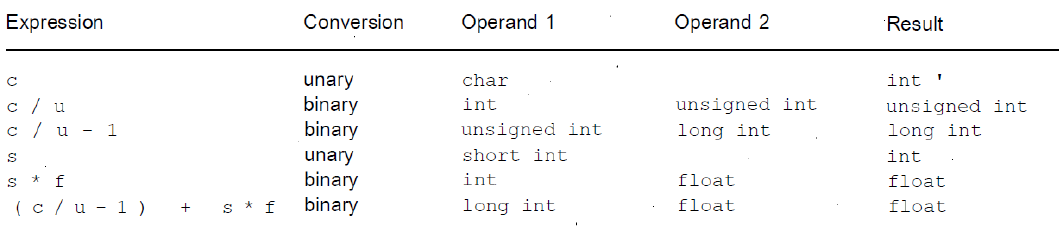 Reference: “Programming in ANSI C”, Kumar & Agrawal, West Publishing Co., 1992
explıcıt type conversıon
C provides a special construct called a cast for this purpose:
	(cast-type) expression
where, cast-type is one of the C data types.
Exaple:  (int) 12.8             	is 12
	(int) 12.8 * 3.1 	is 12 * 3.1     -> 37.2
Reference: “Programming in ANSI C”, Kumar & Agrawal, West Publishing Co., 1992
A typical usage of explicit type casting:
Forcing an integer division to a floating-point division

Example: (float) 3 / 2              is 3.0/2    -> 1.5
Reference: “Programming in ANSI C”, Kumar & Agrawal, West Publishing Co., 1992
type conv. ın assıgnments
When variables of different types are mixed in an assignment expression, the type of the value of the expression on the right side of the assignment operator is automatically converted to the type of the 	variable on the left hand side of the operator.
The type of the resultant expr. is that of the left operand.
Reference: “Programming in ANSI C”, Kumar & Agrawal, West Publishing Co., 1992
sımple macros
Macros are constants that are replaced by their defined values in the pre-compilation stage.
We can define macros as follows:
#define MAX 365
Where the macro const MAX appears in the code is replaced by the value 365 in the code.
Reference: “Programming in ANSI C”, Kumar & Agrawal, West Publishing Co., 1992
MACRO EXAMPLE
#include <stdio.h>
#define PI 3.14   // MACRO const definition
int main()
{
	float r; 
	scanf(«%f», &r);
	printf(«Area: %f\n», PI*r*r);
	return 0;
}
Reference: “Programming in ANSI C”, Kumar & Agrawal, West Publishing Co., 1992